VAISIAI, DARŽOVĖS, UOGOS
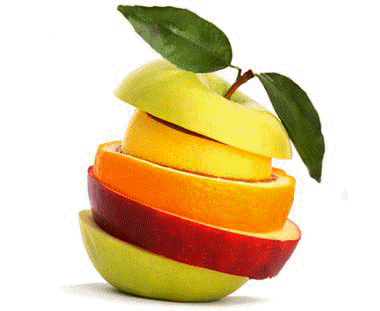 Parengė ikimokyklinio ugdymo auklėtoja Brigita Kinderytė
2020 m.
Aplinkos pažinimo srities pasiekimai
5-asis žingsnis
Skiria daržoves, vaisius, uogas, nusako, kaip juos naudoti maistui.
VAISIAI
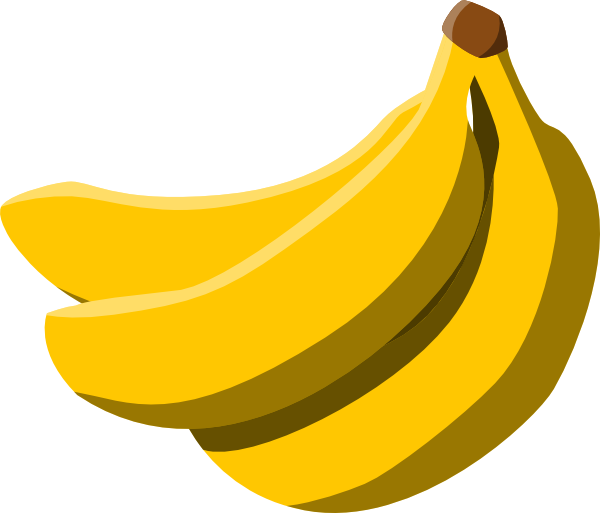 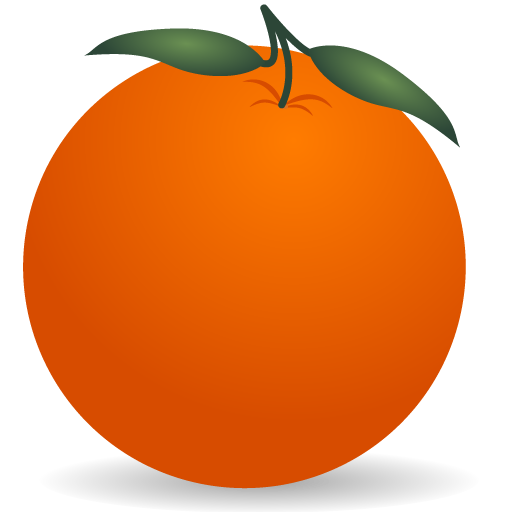 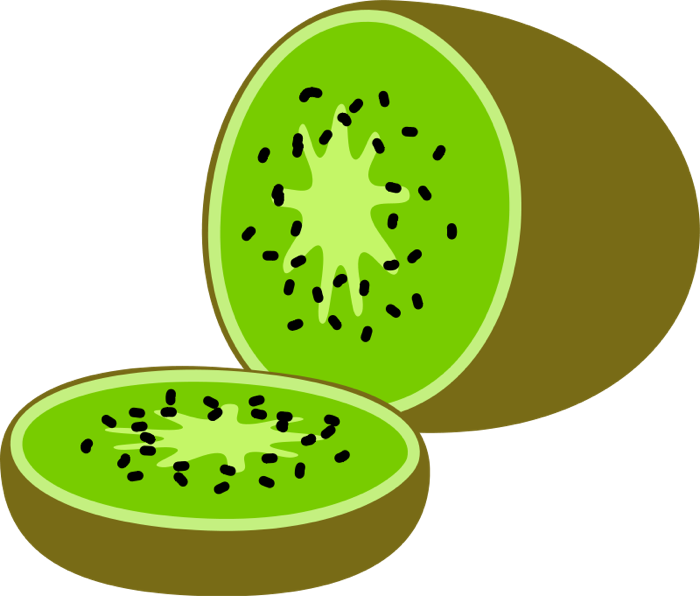 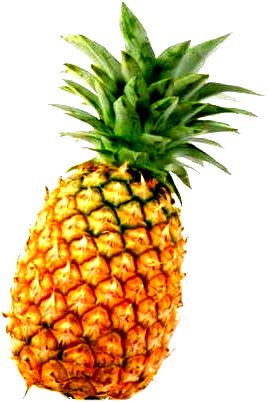 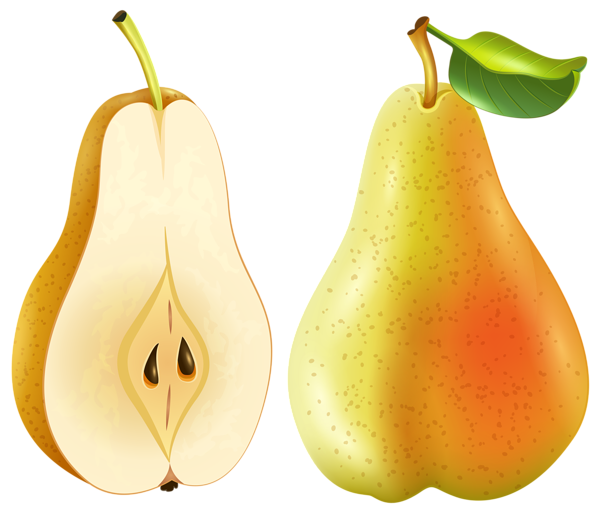 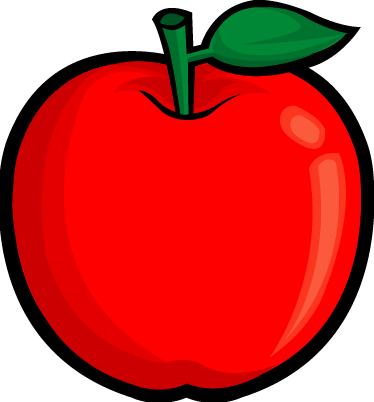 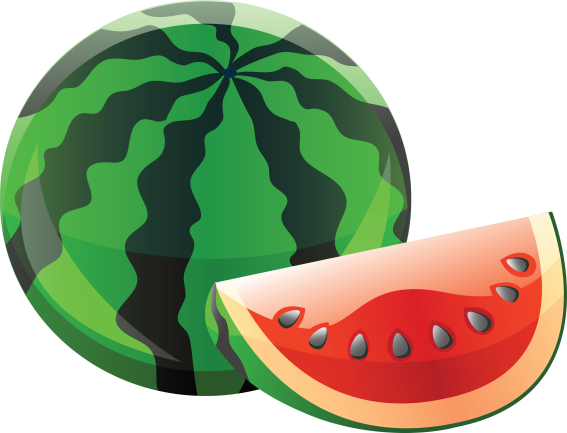 DARŽOVĖS
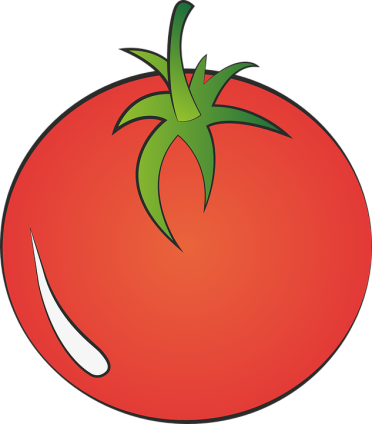 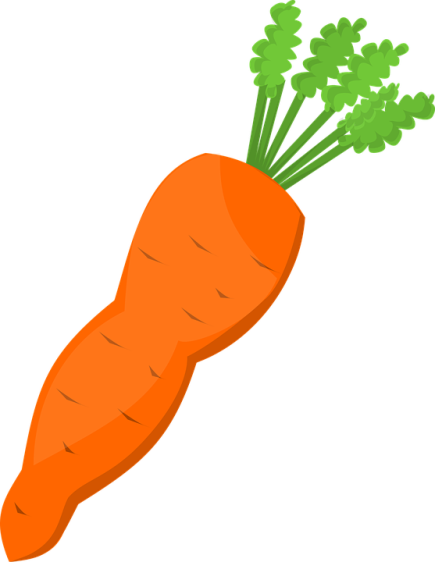 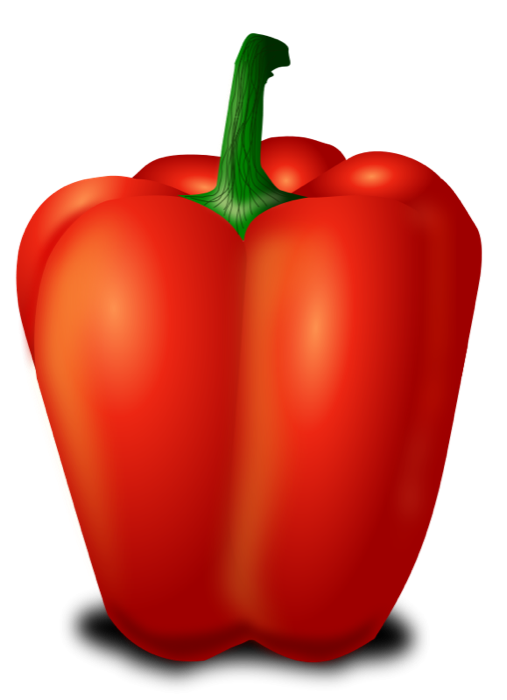 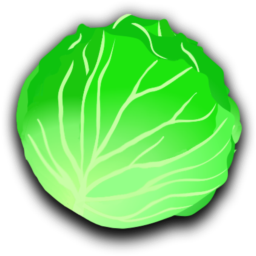 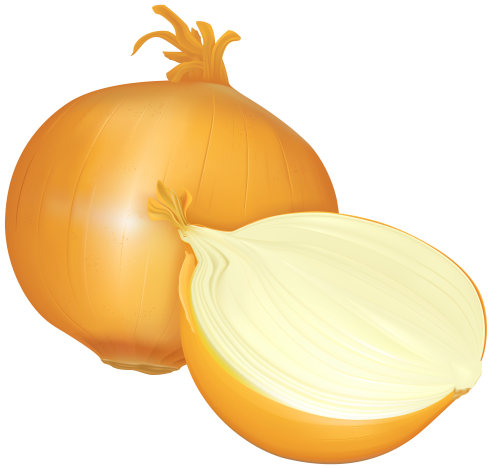 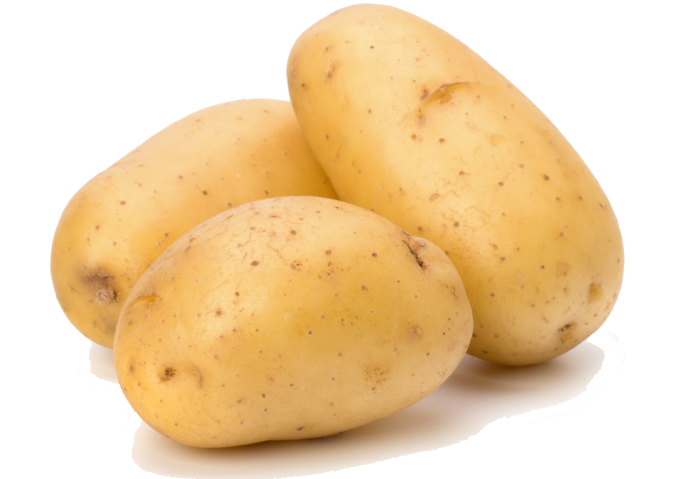 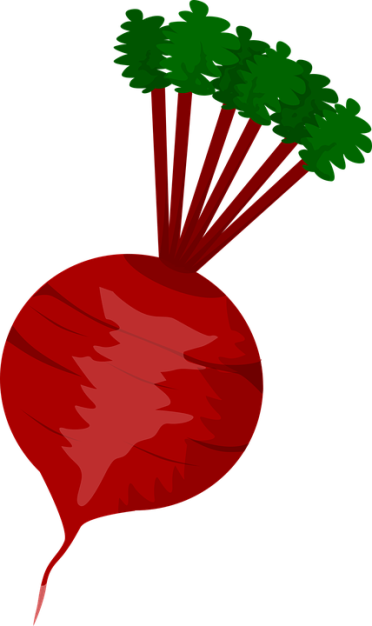 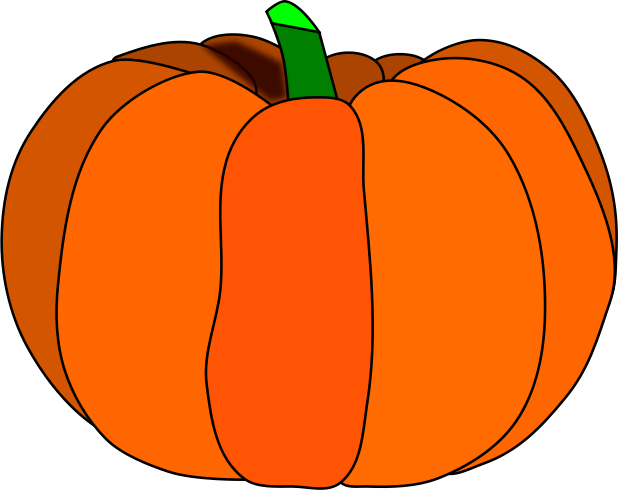 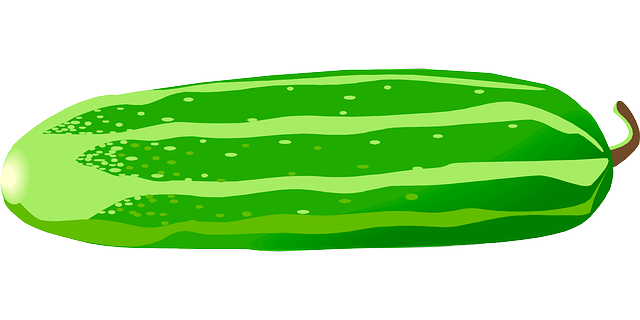 UOGOS
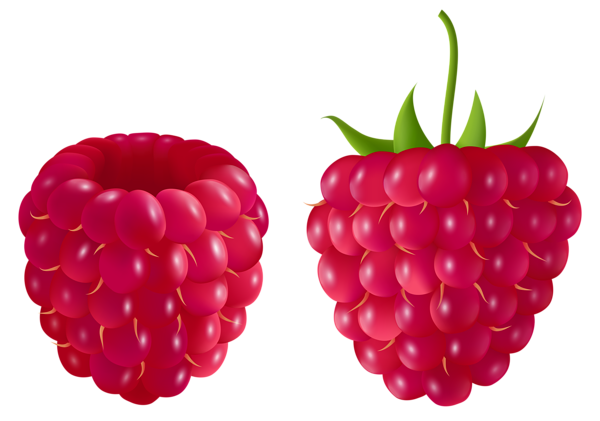 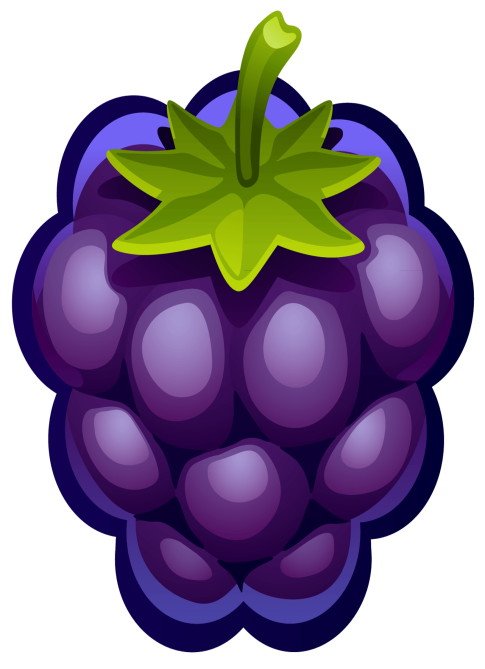 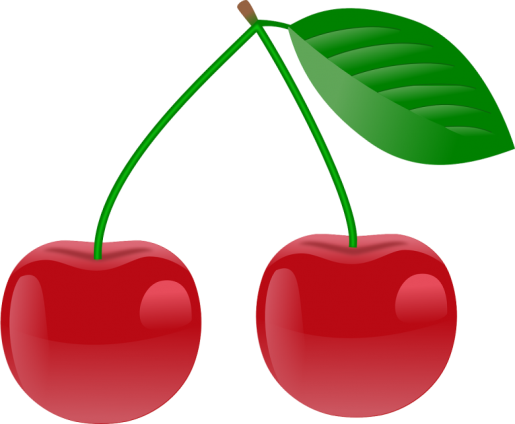 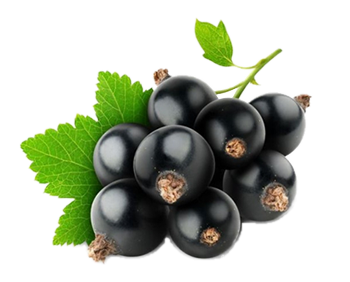 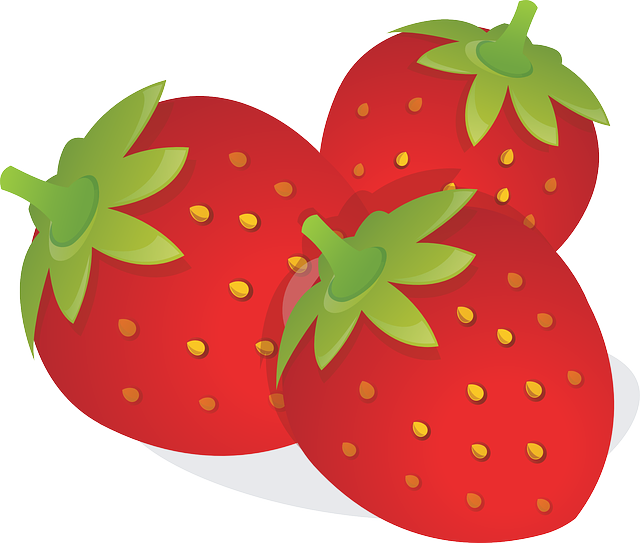 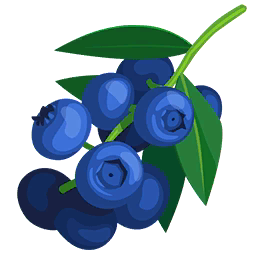 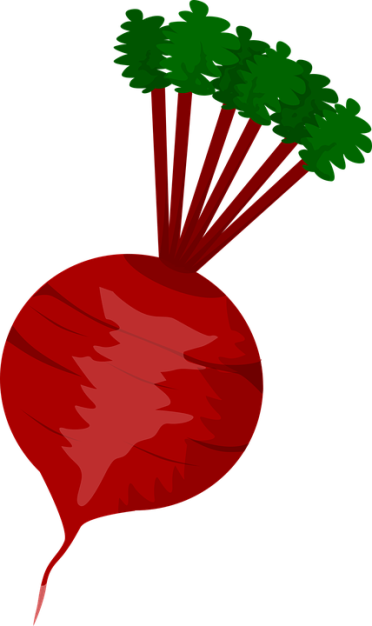 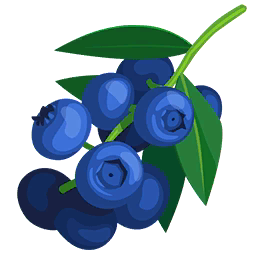 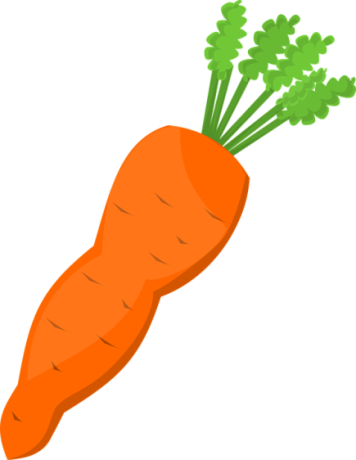 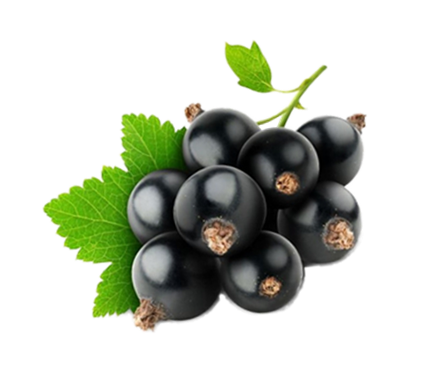 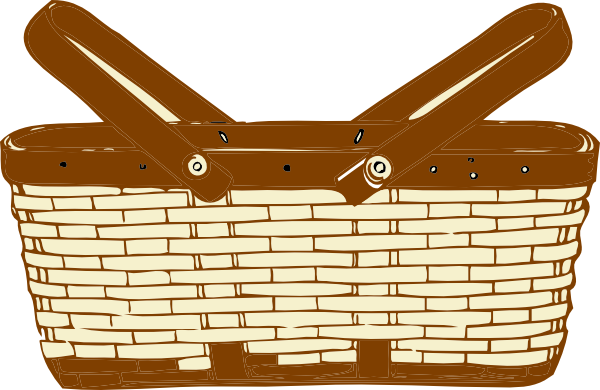 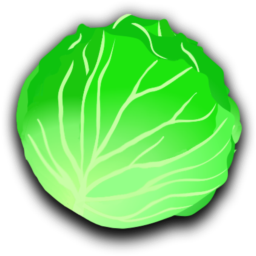 DARŽOVĖS
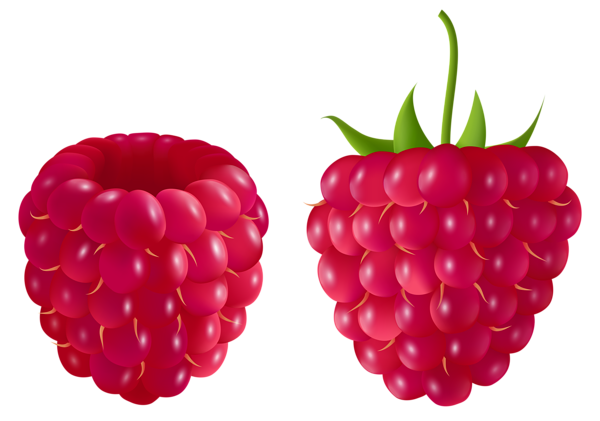 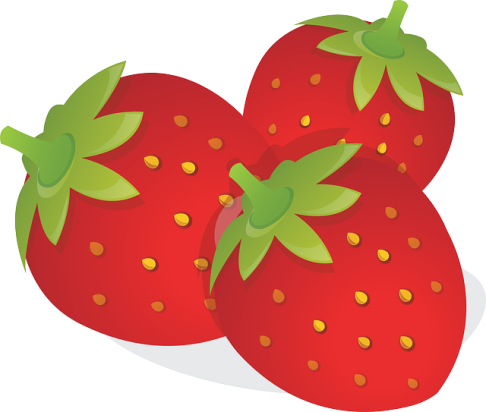 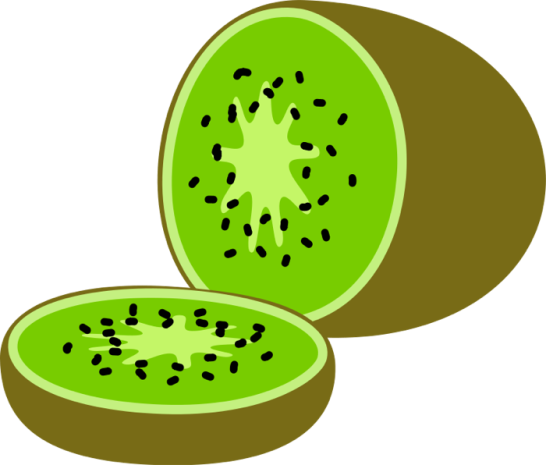 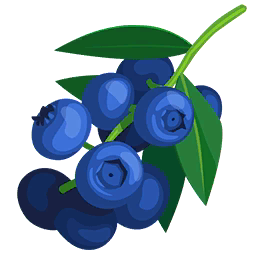 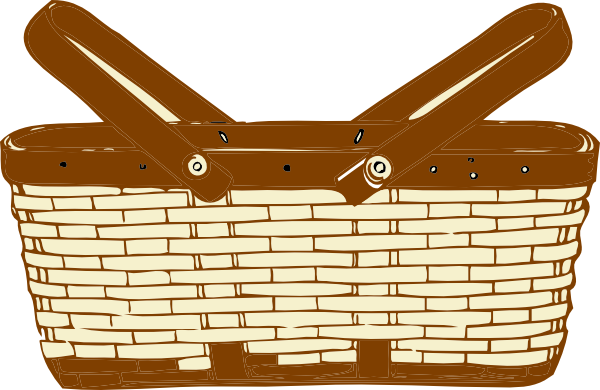 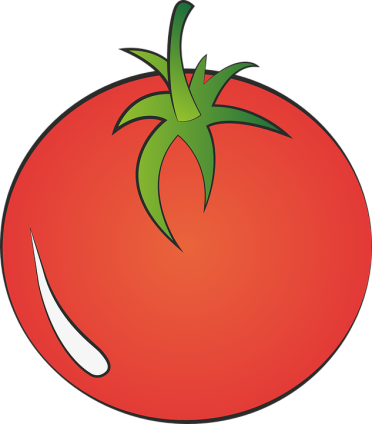 UOGOS
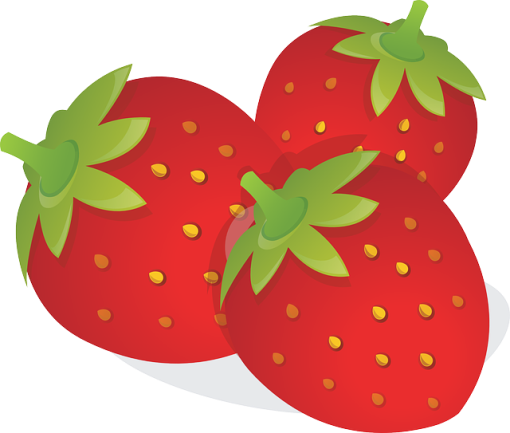 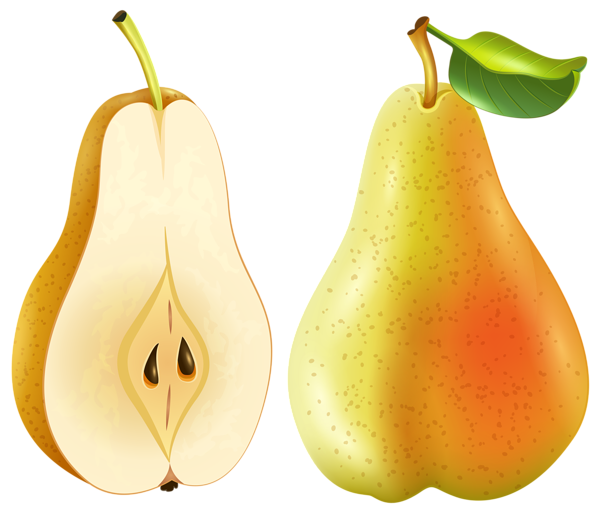 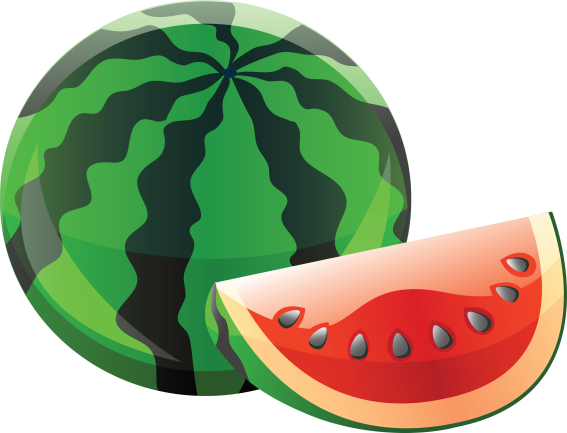 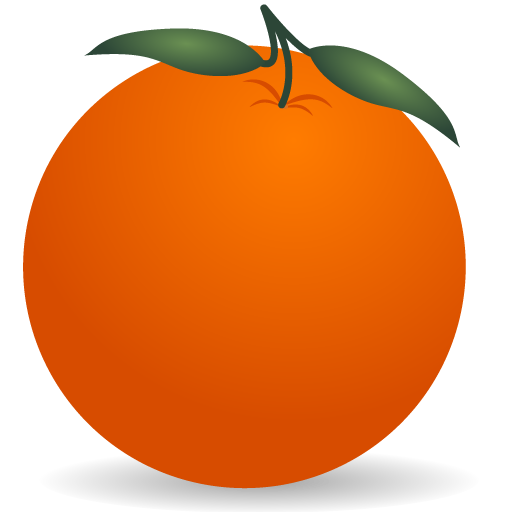 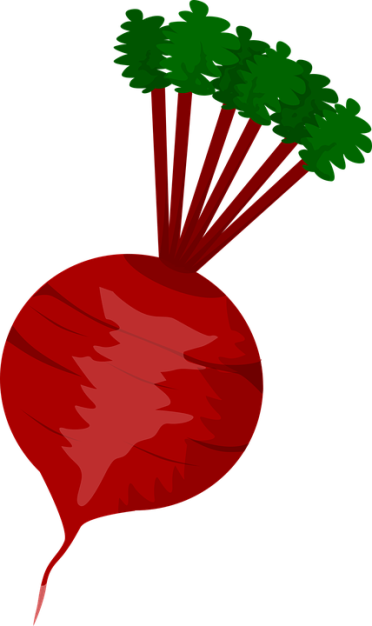 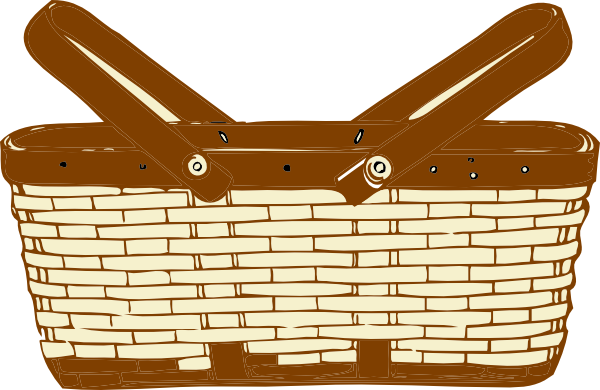 VAISIAI
NULUPTI – NUSKUSTI
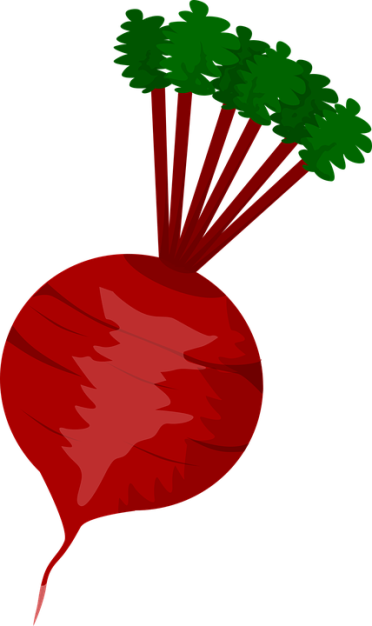 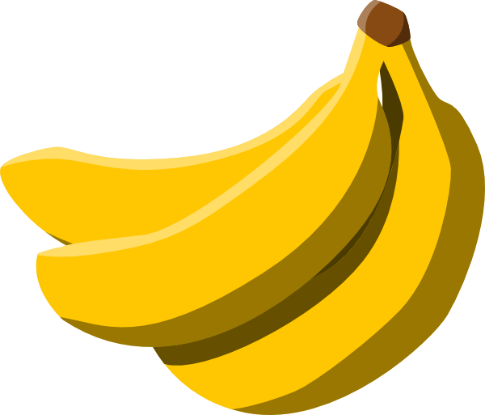 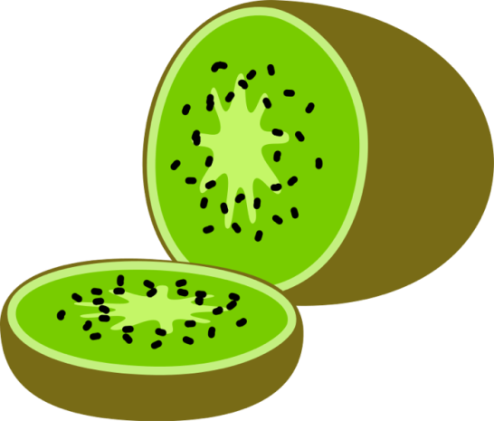 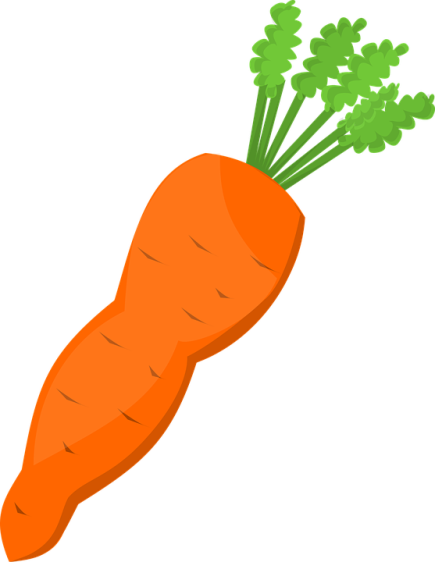 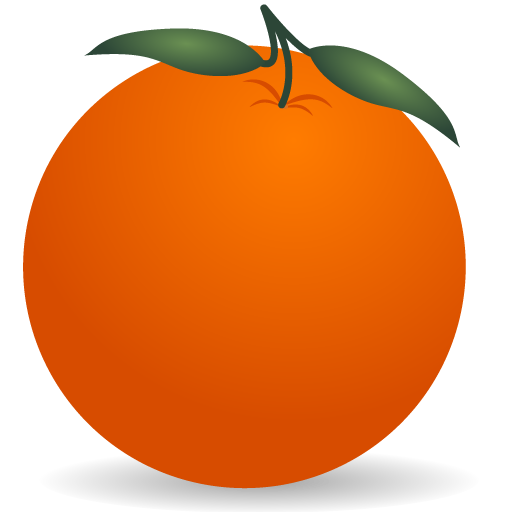 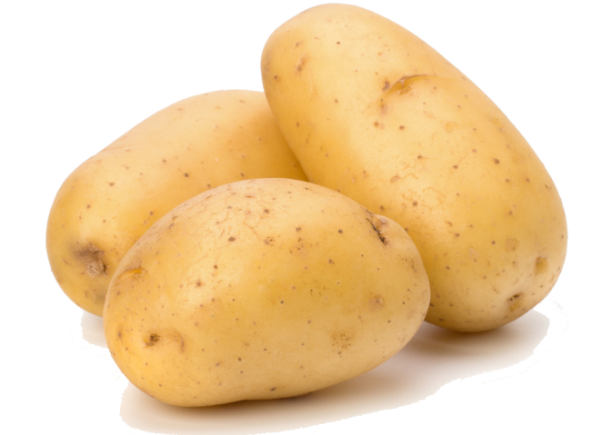 O SVARBIAUSIA VISKĄ NUPLAUTI!
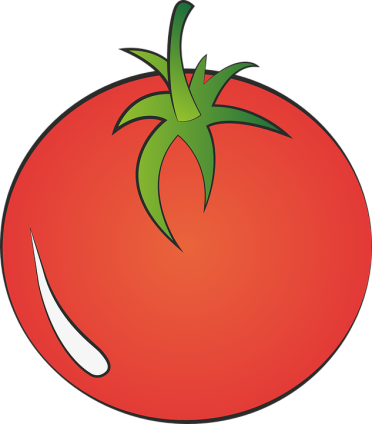 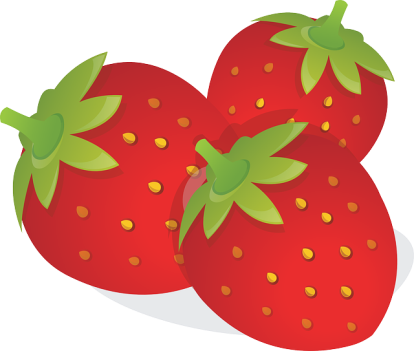 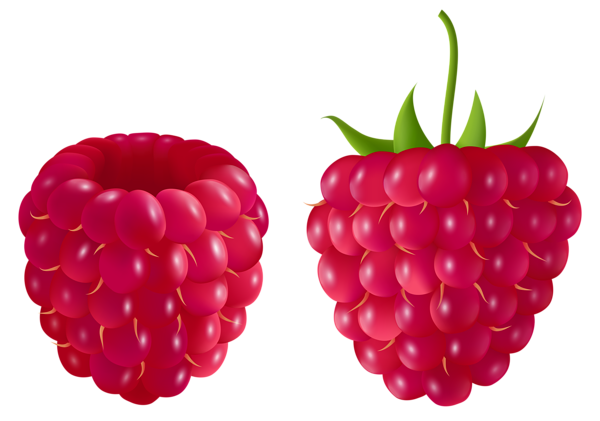 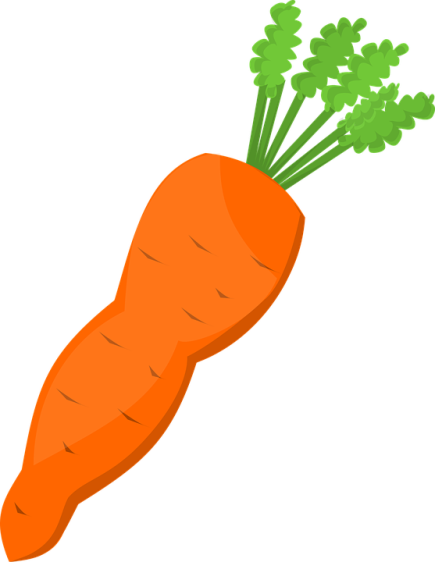 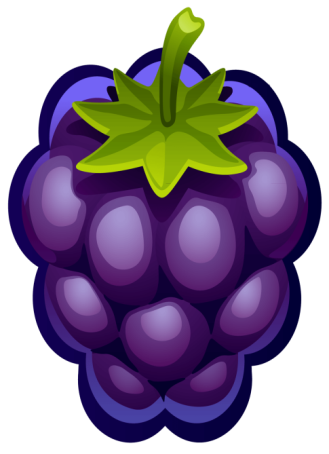 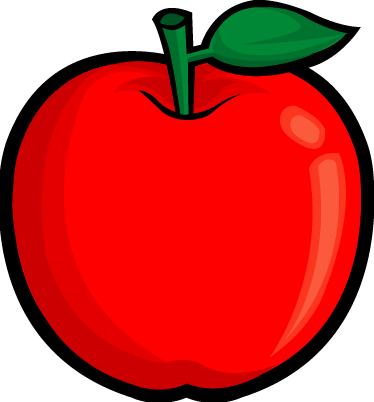 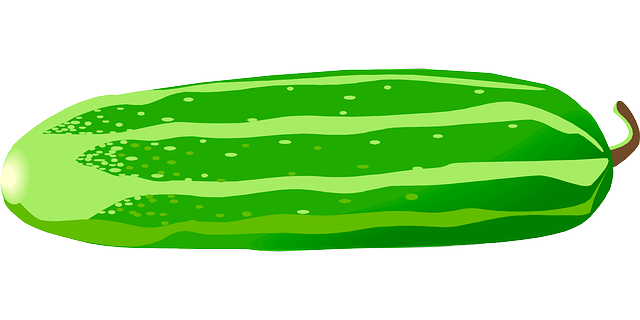 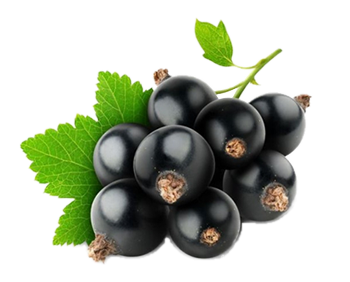 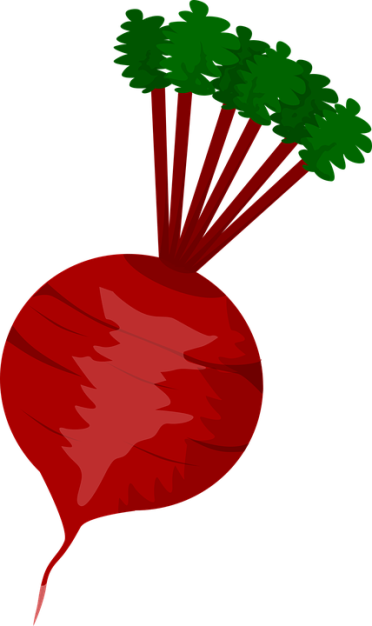 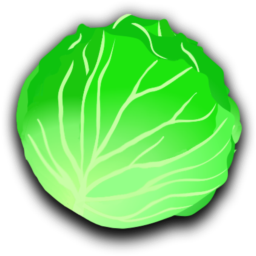 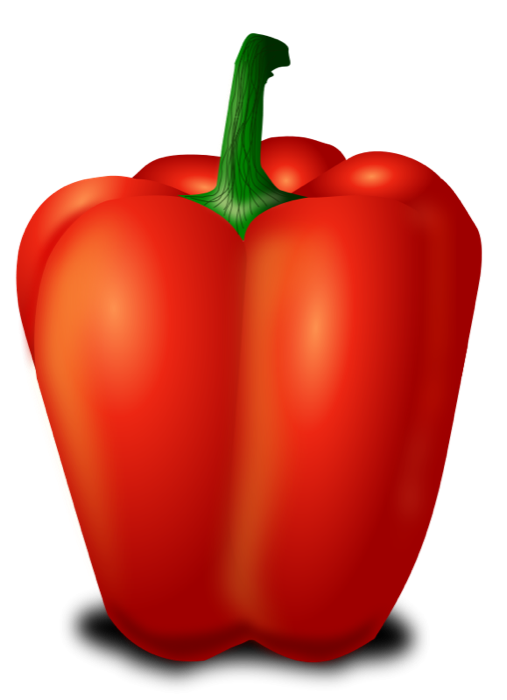 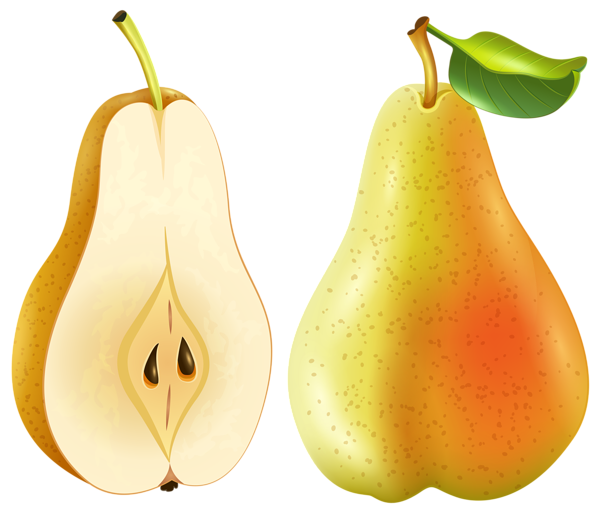 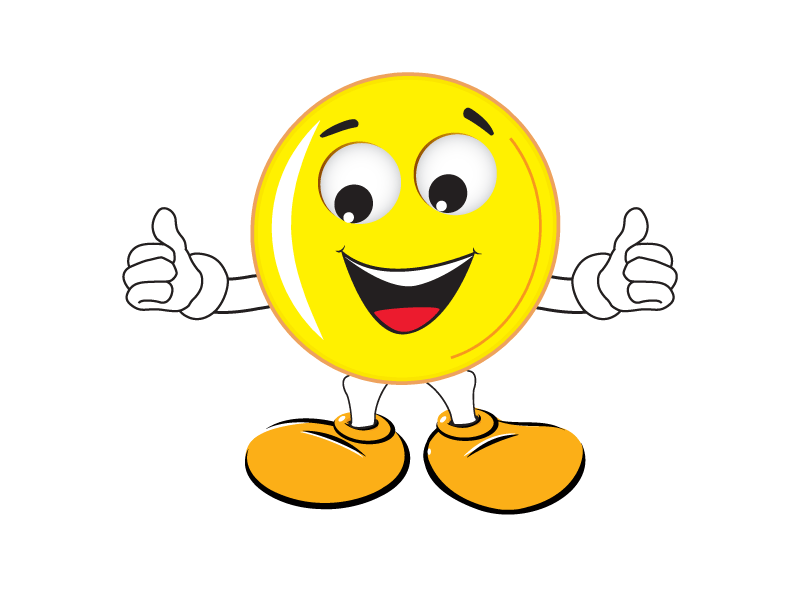 ŠAUNUOLIAI!